Bible’s Teaching About
HELL
Jesus Affirmed Reality of Hell
Matthew 5:22, 29-30
Matthew 10:28 (cf. Luke 12:5)
Matthew 18:9
Matthew 23:33
Mark 9:43, 45, 47
Misuse of Jesus
Harry Buis observed, “The fact that the loving and wise Saviour has more to say about hell than any other individual is certainly thought-provoking” (quoted by Anthony Hoekema, The Bible and the Future 266).
How ironic that “Christ tells us more about hell, and He is the one we use to assure ourselves that there is no hell” (John H. Gerstner, Repent or Perish 15).
Where Has Hell Gone?
Richard Buckham: . . . no traditional Christian doctrine has been so widely abandoned as that of eternal punishment. Its advocates among theologians today must be fewer than ever before. The alternative interpretation of hell as annihilation seems to have prevailed even among many of the more conservative theologians (“Evangelicals In Defense of Hell — An Annotated Bibliography With Extended Introduction,” Journal of Religious and Theological Information, Vol. 2, No. 2 [1996]:73-94; see p. 74).
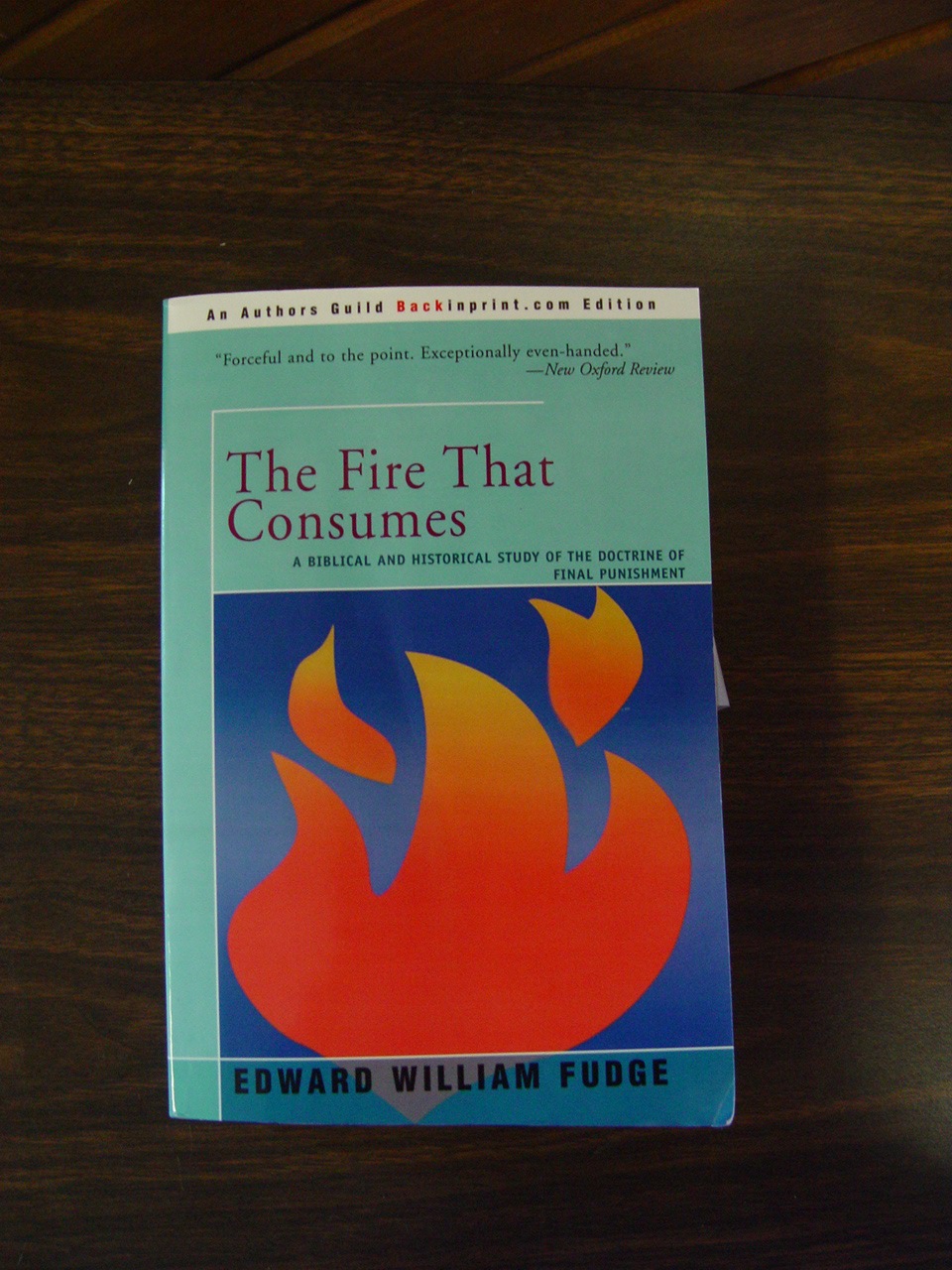 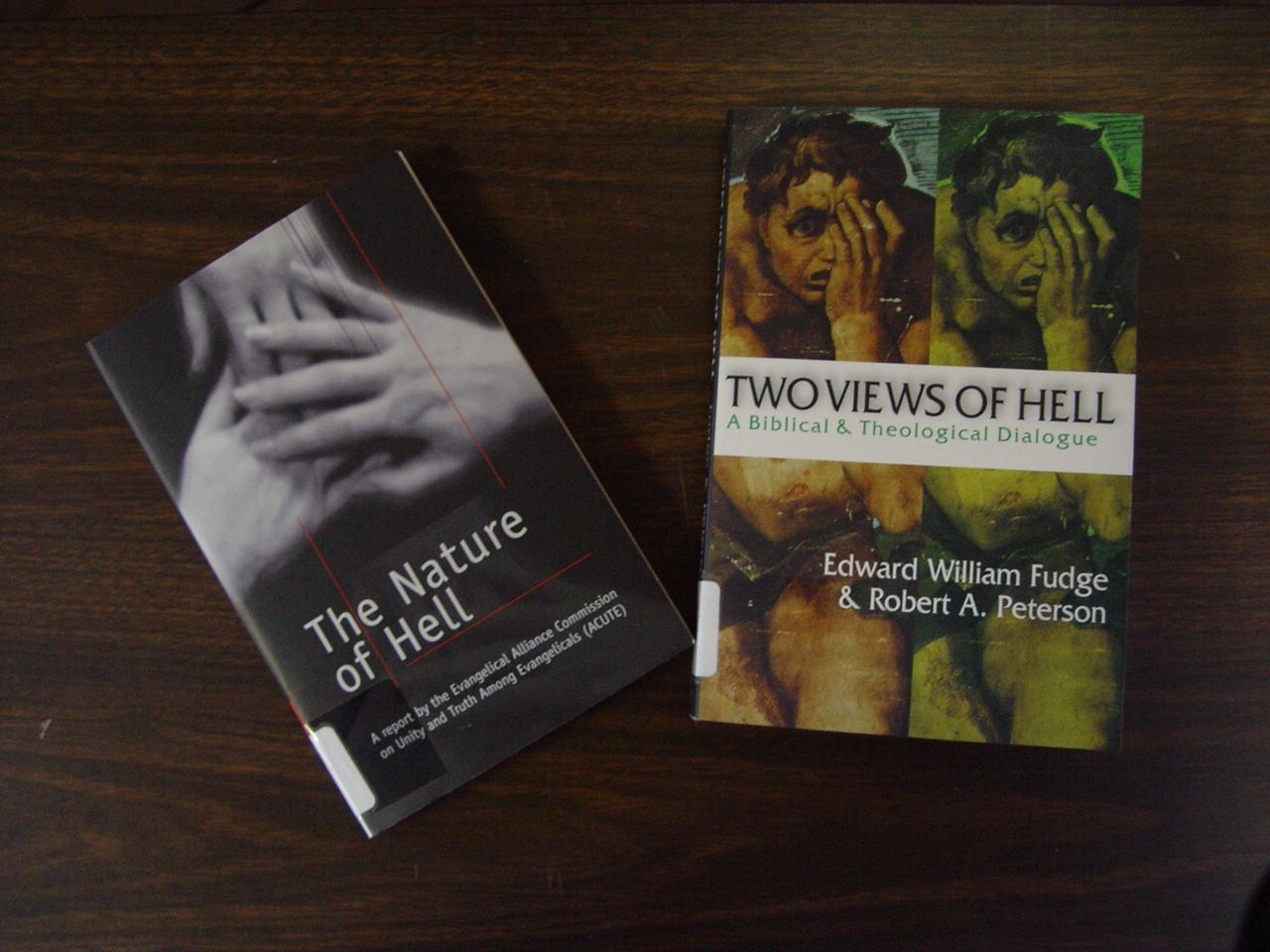 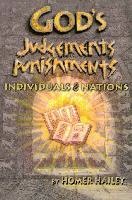 Homer Hailey Book Announcement
“This is a follow up to Hailey’s Commentary on Daniel, A Prophetic Message, published in 2001. This companion volume deals with God as ‘the king of the nations’ (Jer. 10:7) and His judgment upon nations and individuals. The main focus of the work is the final judgment and fate of the unrighteous, according to what the New Testaments says and does not say. Hailey reaches the interesting conclusion that for the wicked the soul ceases to exist, as it is destroyed in hell. Foreword by LaGard Smith of David Lipscomb University.”
Published February 2003
Assaults Against Hell
Materialism
Universalism
Restorationism (not to be confused with the "restoration movement")
Annihilation
Conditional immortality
Conditional Immortality
At death, both body and soul die
Both wicked and righteous will be raised
Immortal body given only to righteous
Wicked punished for a time commensurate with their personal sin & then annihilated
Let Us Compare With…
THE BIBLE
TEACHING
ABOUT HELL
Matthew 25:41
Wicked go to place prepared for Devil & his angels
What does the Bible tell us about that place?
2 Pet. 2:4 -- For if God spared not the angels that sinned, but cast them down to hell, and delivered them into chains of darkness, to be reserved unto judgment.
Jude 6 -- And angels that kept not their own principality, but left their proper habitation, he hath kept in everlasting bonds under darkness unto the judgment of the great day.
Matthew 25:41, cont.
Rev. 20:10 -- And the devil that deceived them was cast into the lake of fire and brimstone, where are also the beast and the false prophet; and they shall be tormented day and night for ever and ever.
Torment – not annihilation
Day & Night – without interruption
For ever & ever – without end
Matt. 25:41, cont.
“Eternal fire” is defined by modifying phrases:
Prepared for the devil & his angels
Rev. 20:10 tells how long the devil & his angels will be punished – tormented day & night for ever and ever.
Matthew 25:46
“And these shall go away into eternal punishment: but the righteous into eternal life.”
Hell lasts just as long as does life!
John 3:36
“He that believeth on the Son hath everlasting life: and he that believeth not the Son shall not see life; but the wrath of God abideth on him” (John 3:36).
“Abideth” is the present tense of meno
Indicates that God’s wrath is presently and will continue to abide on him.
Other Descriptions of Eternal Punishment
Where the worm dieth not & the fire is not quenched (Isa. 66:24; Mark 9:44, 46, 48)
“Eternal” or “everlasting” fire (Jude 7; Matt. 18:8; 25:41)
“Unquenchable fire” is fire that cannot be extinguished (Matt. 3:12; Lk. 3:17)
Smoke of their torment ascendeth forever (Rev. 14:10-11)
Everlasting destruction (2 Thess. 1:7-9)
You Do Not Want To Be Lost In Hell Eternally!
It is both a real & eternal place